请各位将手机调成静音或震动
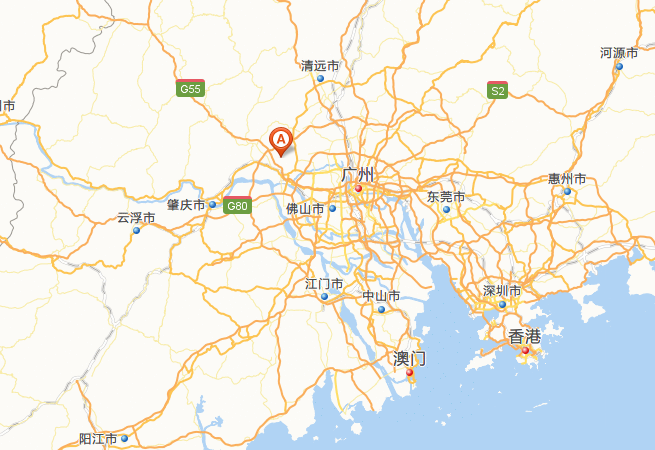 2
一
二
三
四
五
六
公司简介
产品介绍
招聘岗位
薪酬福利
职业发展
培训体系
3
公司简介
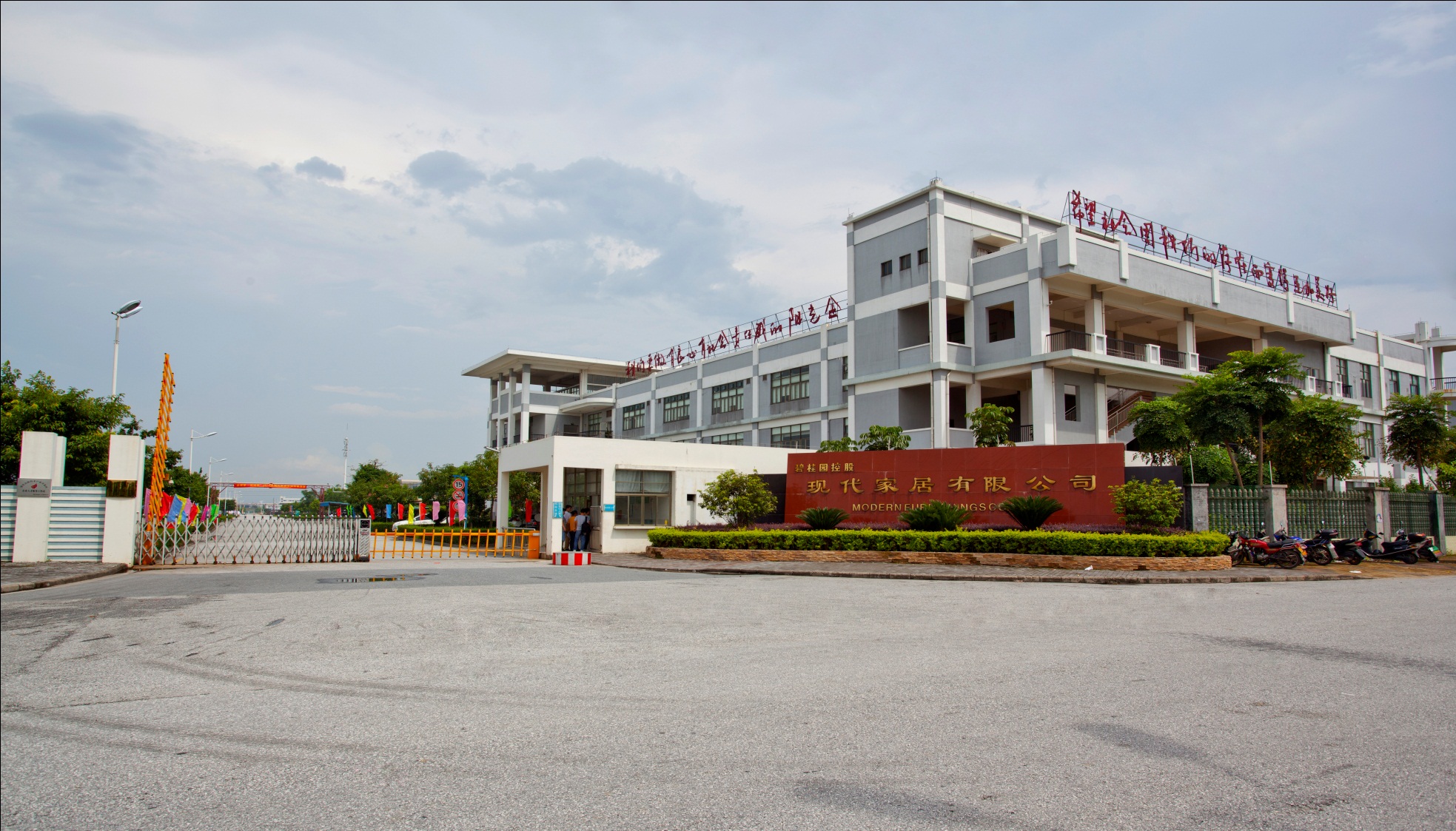 肇庆市碧桂园现代家居有限公司成立于2007年12月，由碧桂园集团投资兴建，隶属集团上市部分，公司位于肇庆市国家级高新技术产业开发区（大旺）临江工业园，占地面积约960.64亩，正式量产为2012年，现有员工3100多人。
4
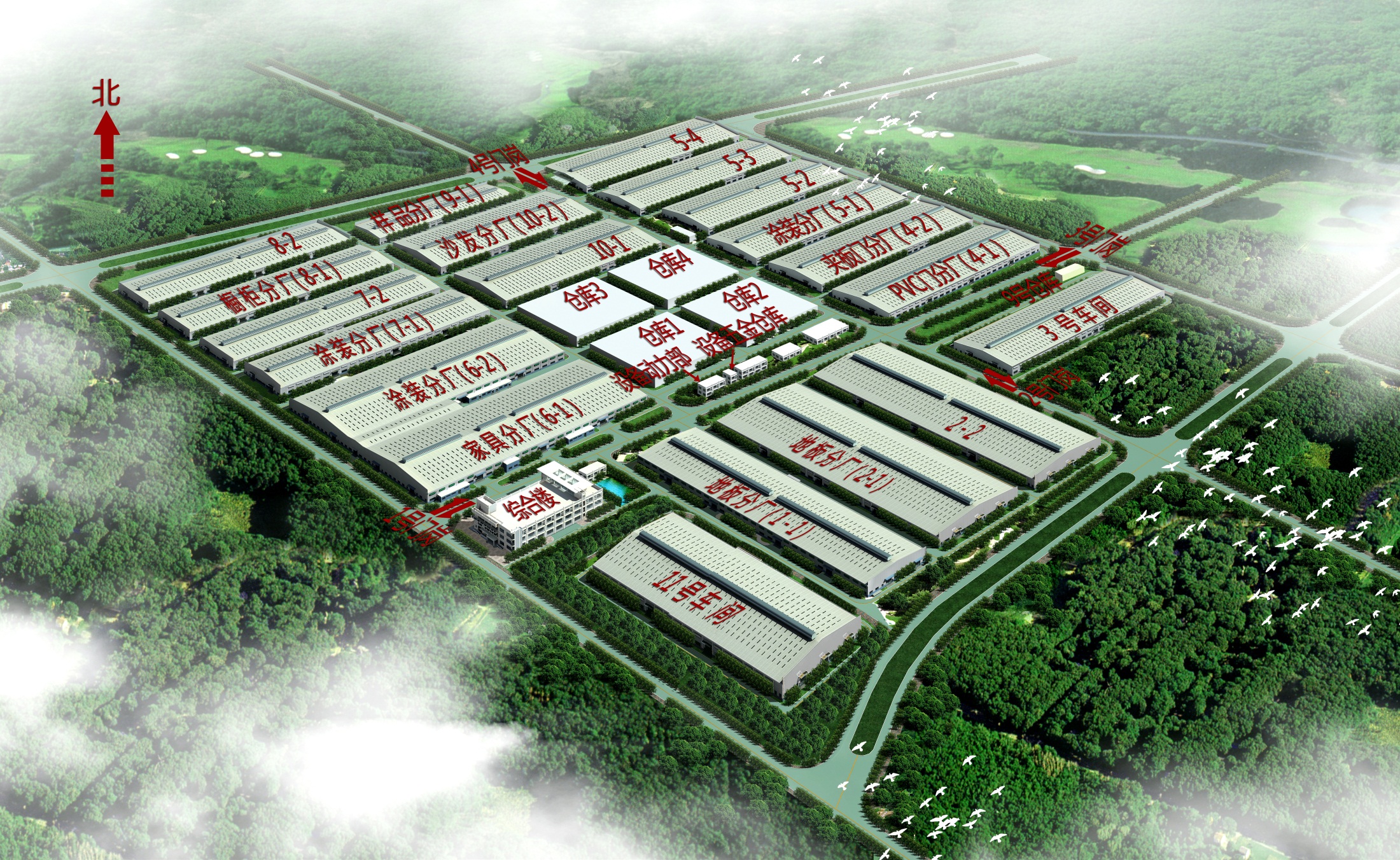 5
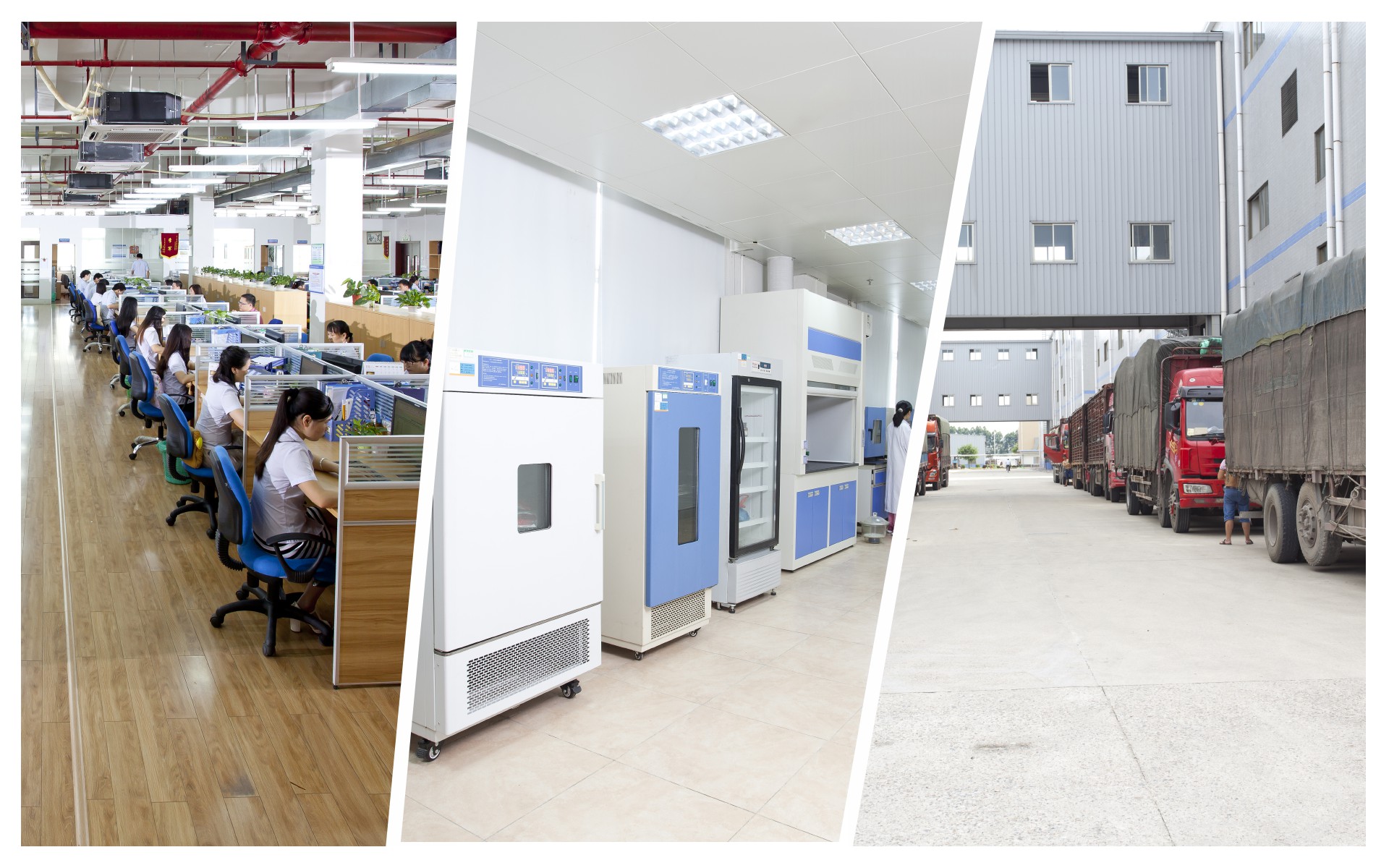 6
组织架构
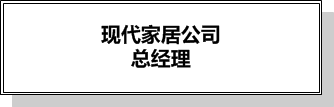 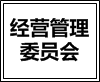 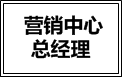 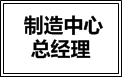 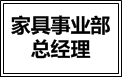 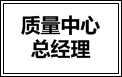 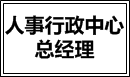 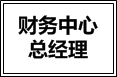 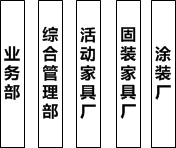 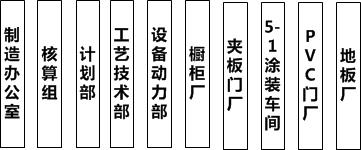 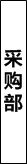 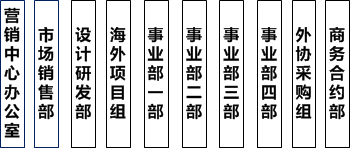 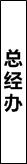 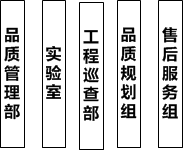 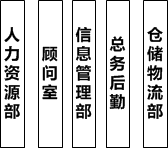 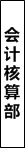 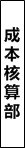 7
公司荣誉
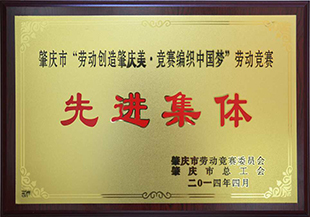 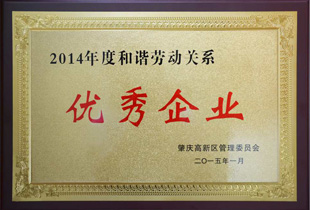 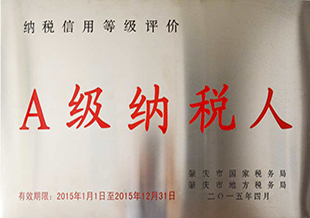 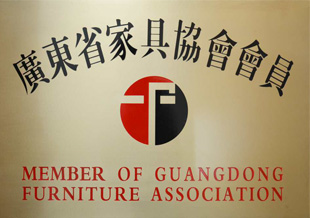 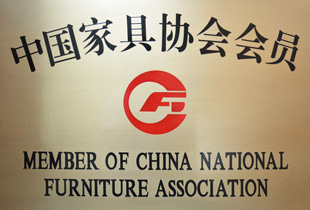 8
发展历程
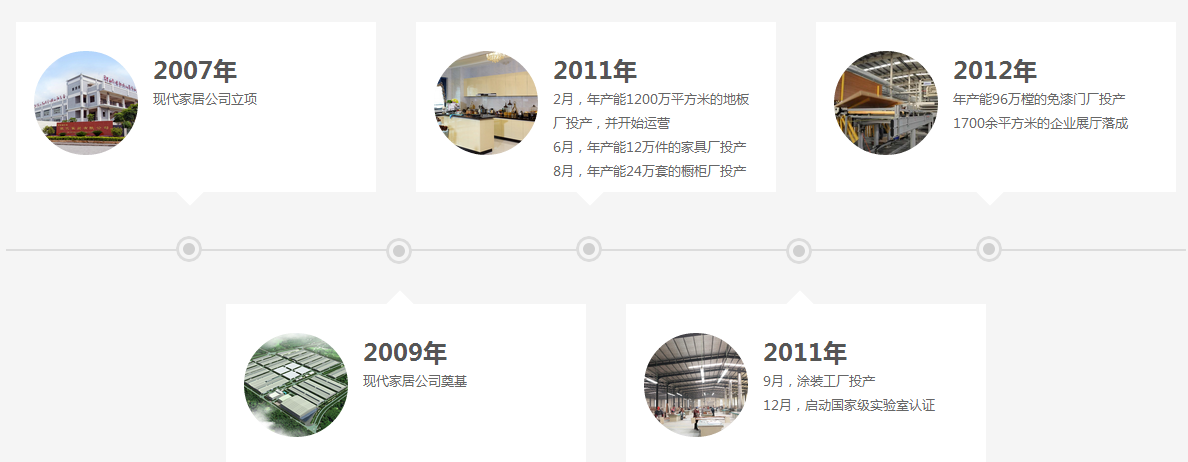 9
发展历程
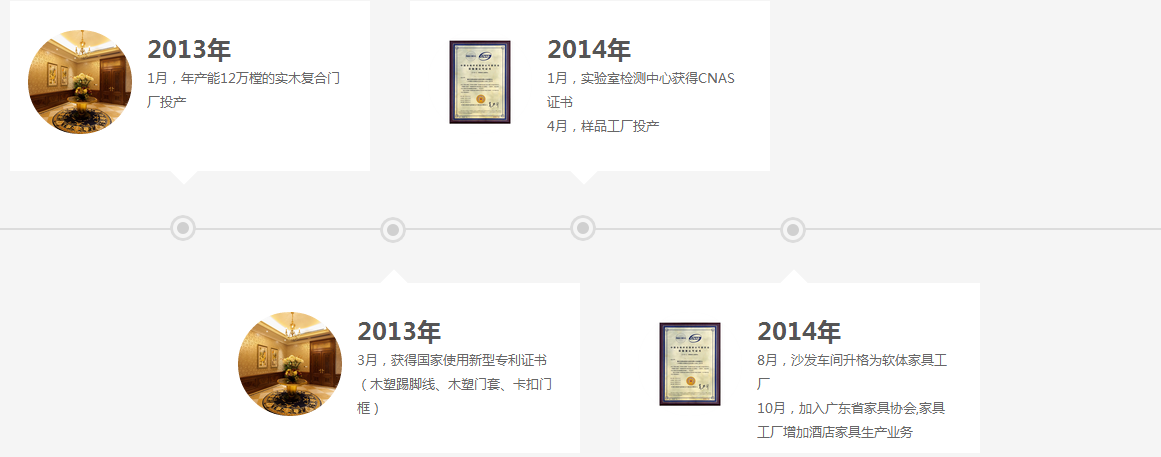 10
设计师团队
现代家居运用“国际化经验，地域化实践，设计提升值”的创新思想，糅合中西方设计理念，集结了对中式家居产品见解独到的国内深化制作设计团队以及对设计风格、趋势有优秀的判断和掌控能力的德国、意大利原创设计团队，打造了高端家居制造业内首屈一指的精英团队。
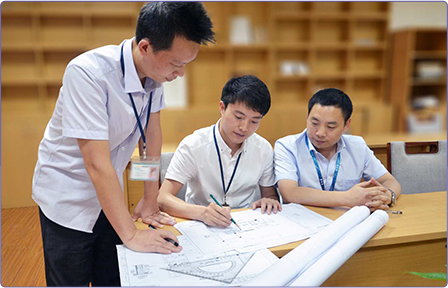 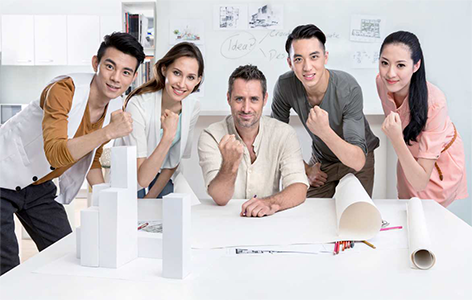 11
核心优势
碧桂园现代家居有限公司在成立之初，就始终坚持引进领先于国内外同行业的先进设备，使生产制造模式向高度的机械化、自动化方向发展。每个工厂都使用先进的设备。
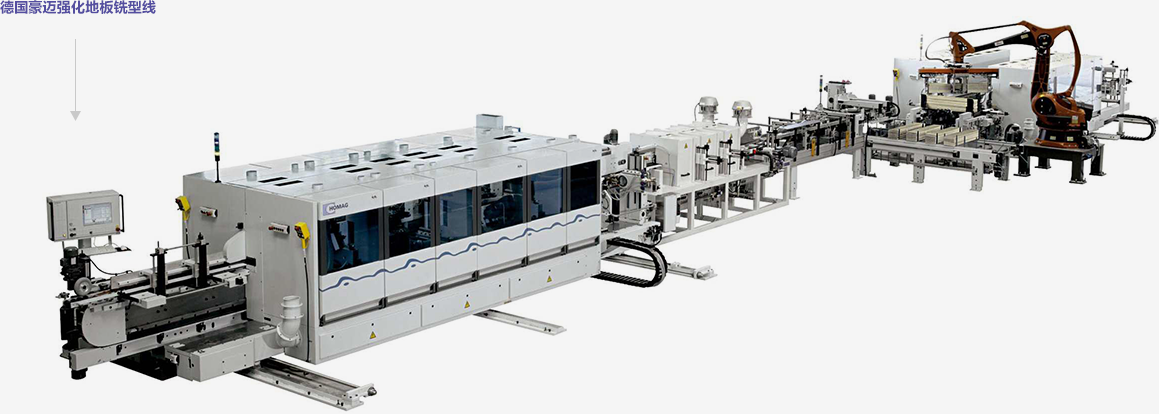 12
核心优势
目前公司拥有地板厂、橱柜厂、家具厂、涂装厂、PVC门厂、夹板门厂、样品厂和沙发厂8大生产工厂。基本上能够满足集团各项目的需求，保证集团的交楼计划。
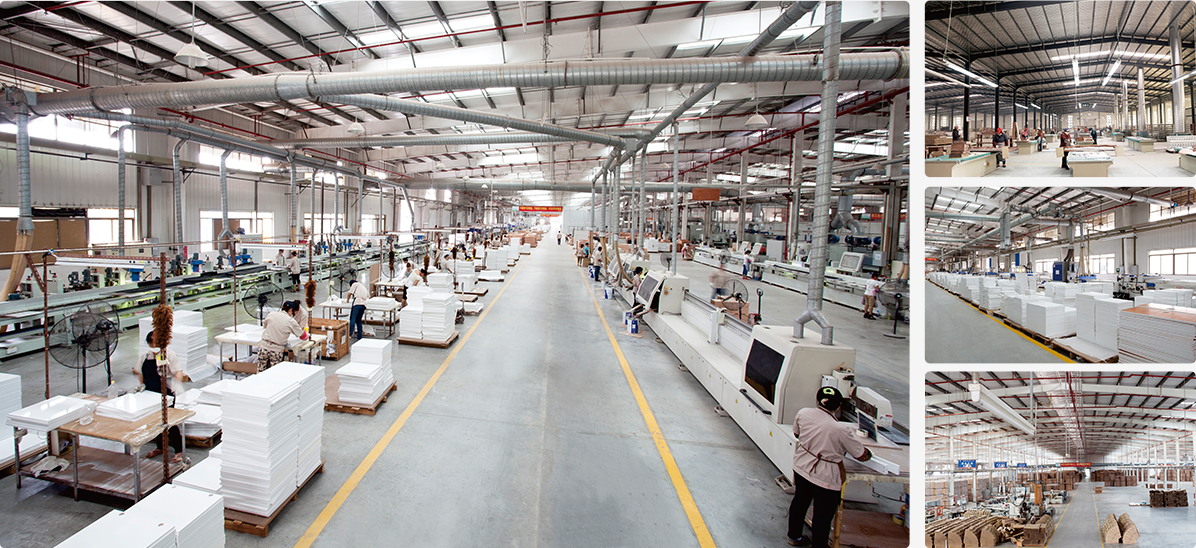 13
企业文化
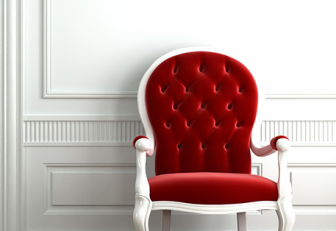 企业使命
希望世界因我们的筑造而变得更加美好
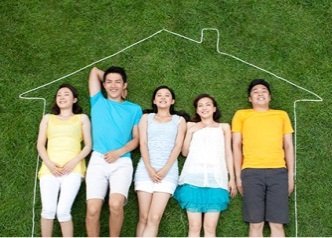 核心价值观
我们要做爱艺术、爱生活的阳光家居企业
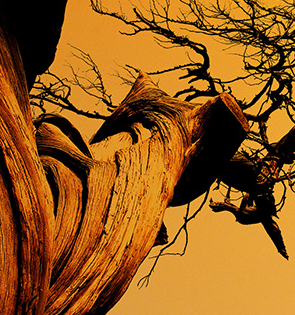 战略愿景
创造百年精典企业
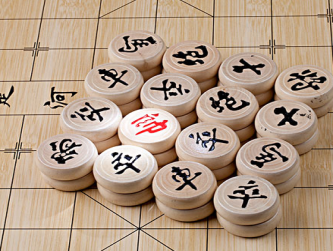 人才理念
以德为本，德才兼备，不拘一格，能者居上
14
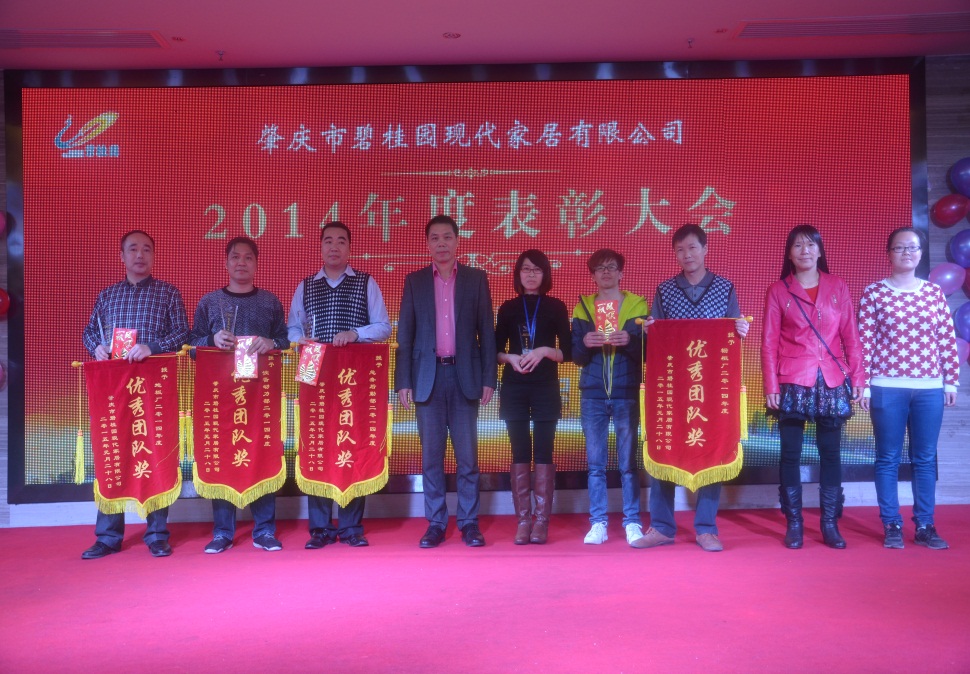 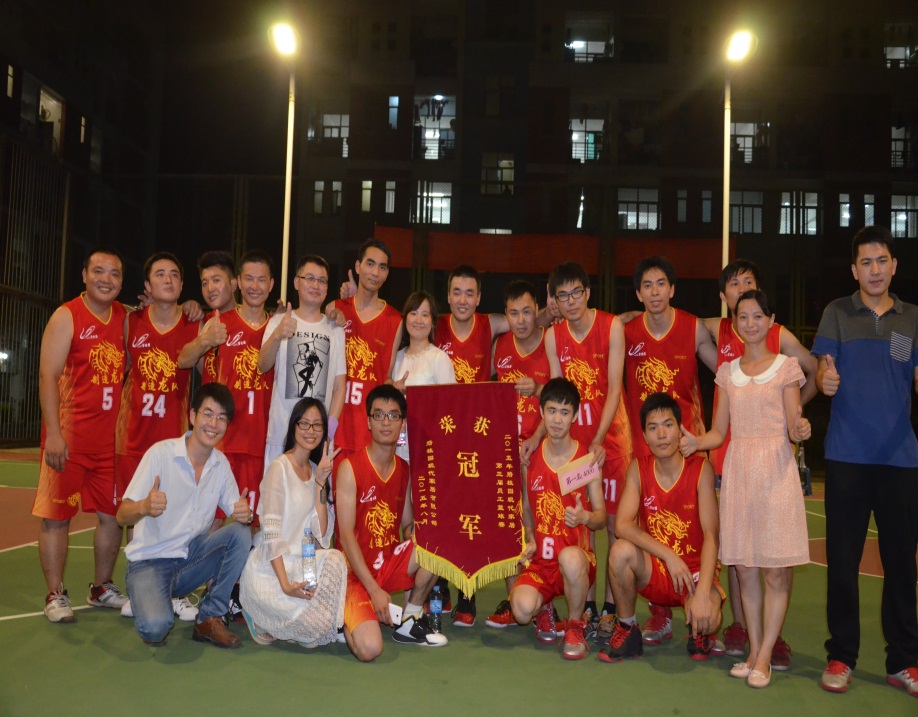 文体活动
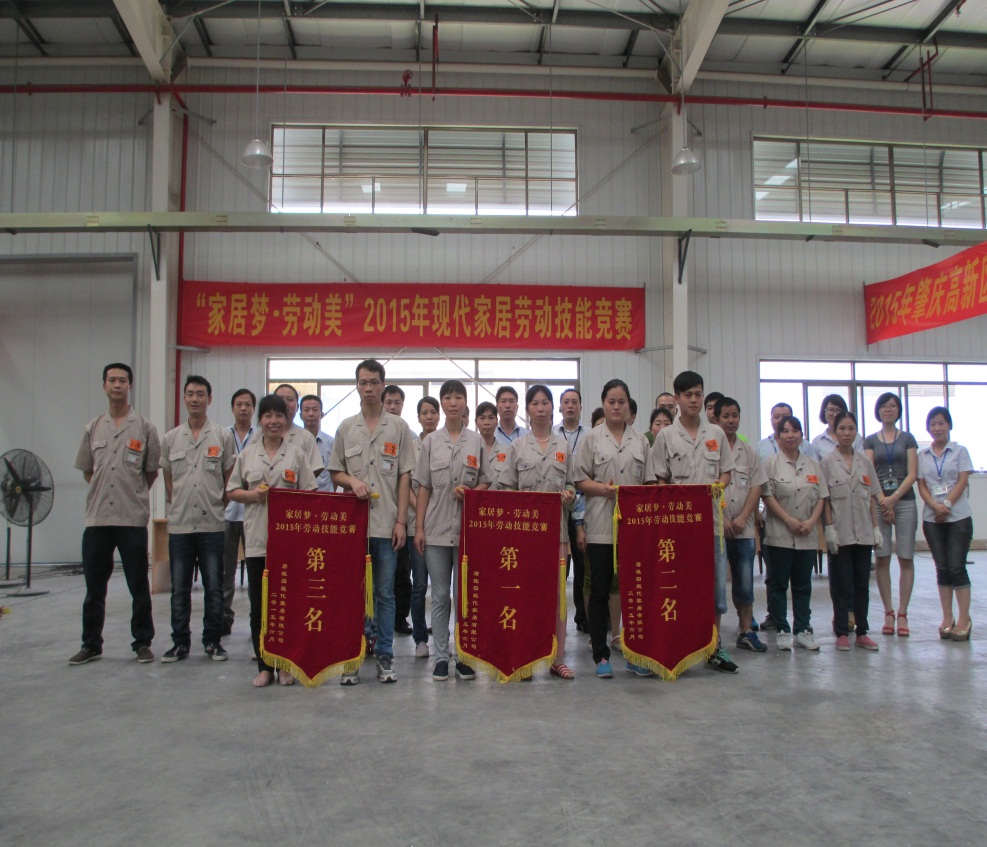 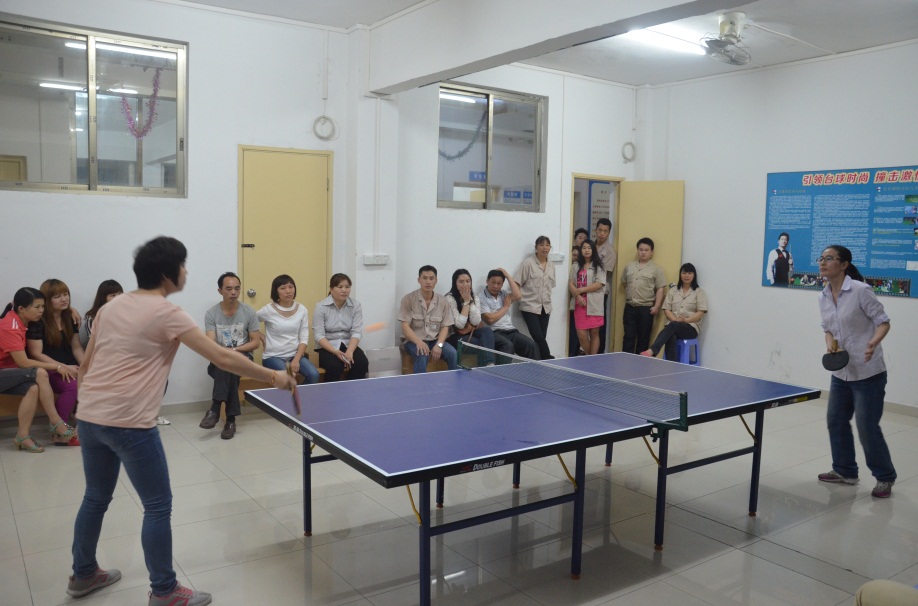 15
一
二
三
四
五
六
公司简介
产品介绍
招聘岗位
薪酬福利
职业发展
培训体系
16
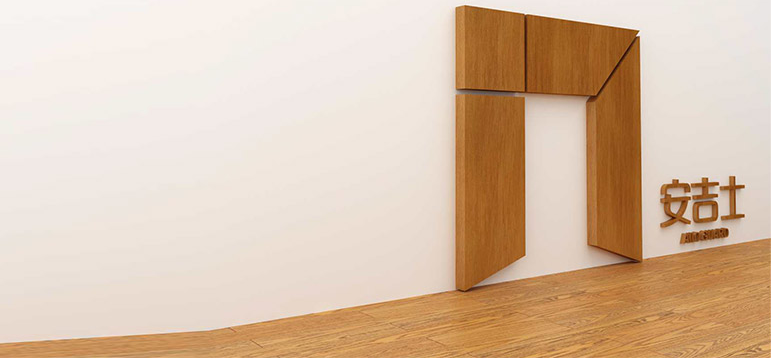 安吉士门
　　现代筑美旗下独立品牌，专营高品质门系列产品。公司研发生产的高档实木复合工艺门—— 其基材为天然香衫木指接材，外贴高档强化复合板，天然香衫木饰面经过全封闭无尘环保烤漆。安吉士木门隔音、保温、色泽鲜艳、美观大方、稳定性好，不开裂不变形。
17
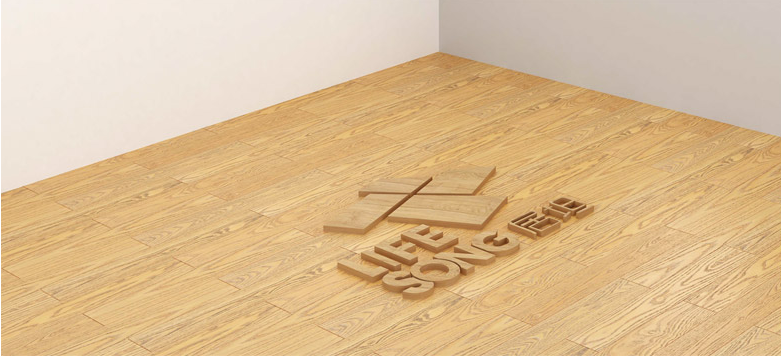 居坦地板
　　现代筑美旗下独立运营的专业地板品牌，主营各种高品质地板。居坦“V”型槽系列板——源自美洲原始实木板材的启迪，经现代家居研发中心参照欧美最新流行的前沿风格，在层面处理上突破传统压模工艺，逼真地再现自然切割后的木材纹理，在花色上让您有了更多选择。“V”生活给您带来“实木”享受，在感观上吸取实木地板的特点，规格尺寸接近实木地板。
18
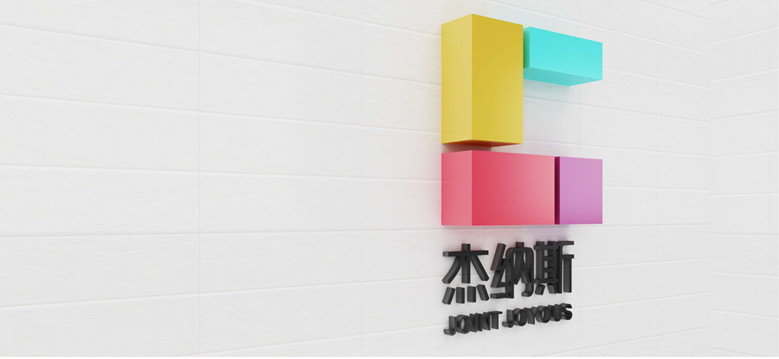 杰纳斯橱柜
　　现代筑美家居旗下独立品牌，专营高端定制橱柜卫浴柜。杰纳斯执着于打造品质臻美的橱柜，关怀人性的卫浴产品。从选材开始，杰纳斯就有一贯坚持的标准和原则——品质优先、三防一阻、全面环保、性价均衡等。杰纳斯不仅追求外部可视面的华美，更注重内视面的工整精细之美，在您看得到和看不到以及容易忽略的地方，杰纳斯为你苛求每一处细节的完美。此外，我们拥有专业开发的高效标准柜体系，既满足大规模生产，保证了产品的品质；
19
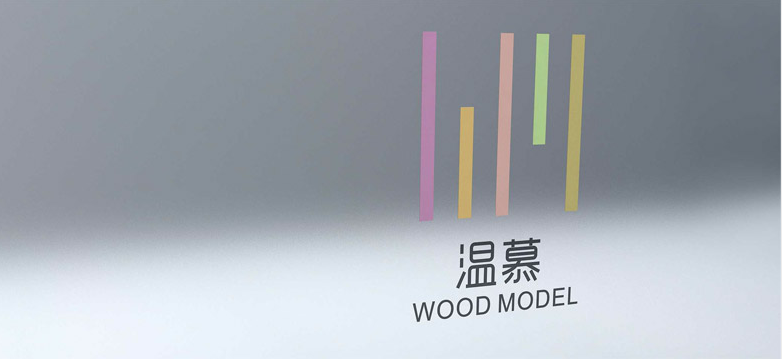 温慕衣柜
　　现代筑美家居旗下独立品牌，专营高端定制衣柜衣橱。温慕衣柜采用的环保木材，融合了西方简约极致的理念，贯穿东方深厚华美的内涵，衍生的款式和样式成就了时尚品味。其精湛的工艺水准是质量的保障——无论是中国的抑或世界的，奢华还是简约的，均可采用定制形式，由专业的设计师为客户专业操刀，带给客户属于自己的个性化需求。
20
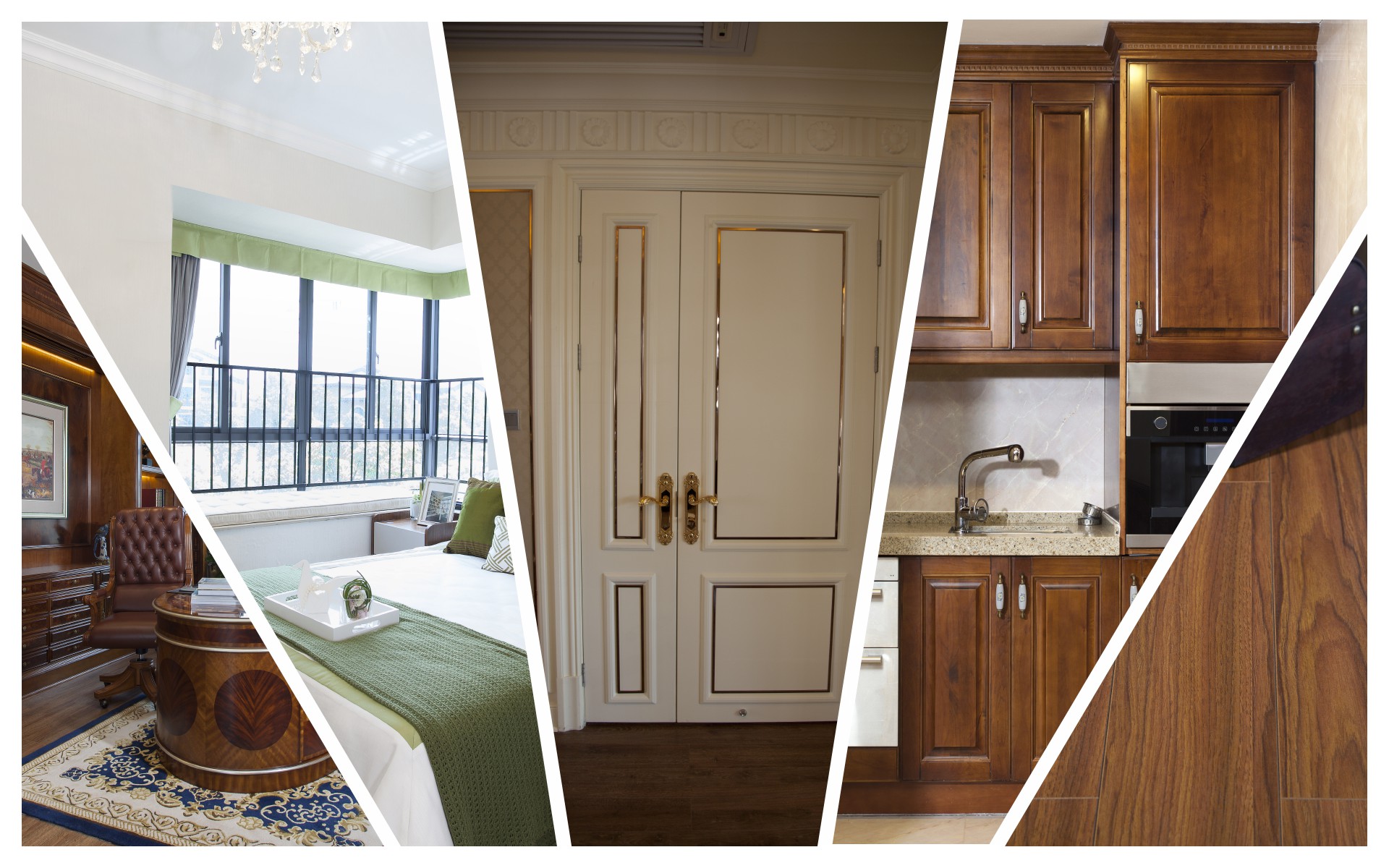 21
一
二
三
四
五
六
公司简介
产品介绍
招聘岗位
薪酬福利
职业发展
培训体系
22
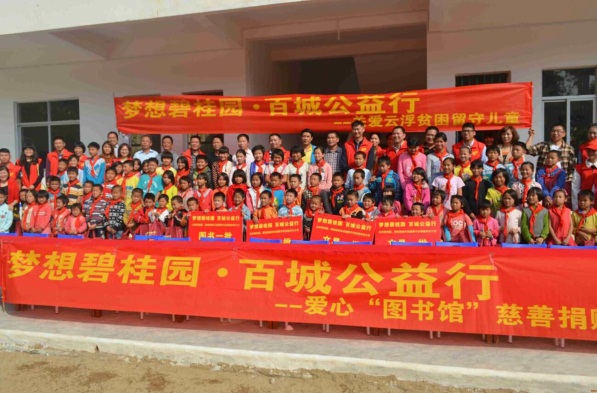 根据员工年度表现发放丰厚年终奖金；
依法给予法定假日及带薪假期；
职业发展通道及平台无限大；
提供丰盛的伙食和高额的餐费补贴；
免费提供小区式公寓宿舍（单间夫妻房）；
提供员工上下班免费接送专车；
根据工作需要提供话费补贴；	
定期组织、电脑、绘图、户外拓展等免费培训班；
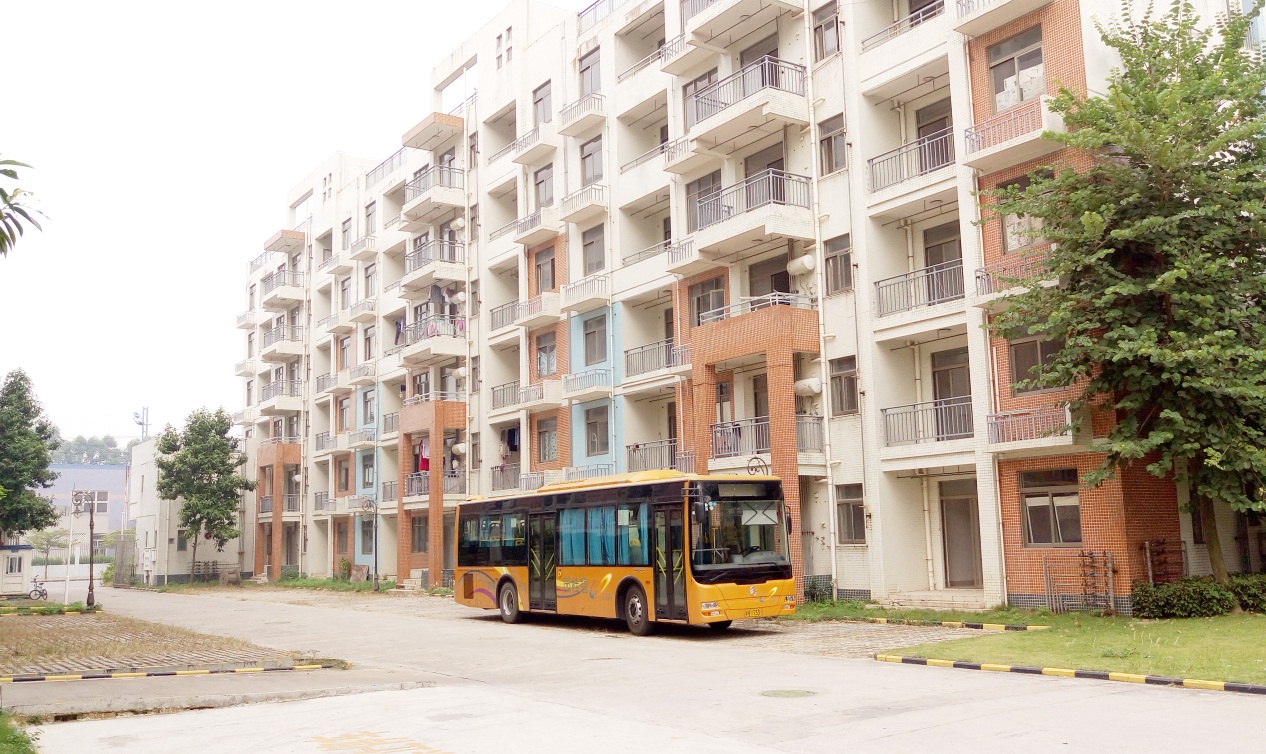 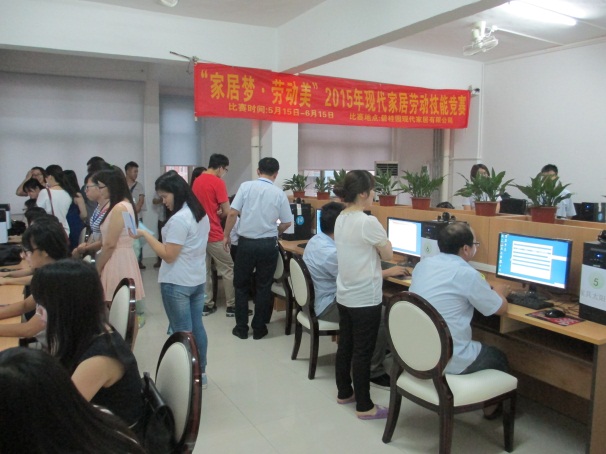 23
设有员工娱乐室和健身房，并不定期组织旅游、乒乓球、羽毛球、篮球赛等员工拓展活动； 
成立员工扶助基金会，及时解决员工困难；
提供省外员工春节假期返乡来回车票代购和专车接送至车站；
入职满一年以上的全体员工，每年可享受集团范围内酒店4间标准间免费房福利；
可参与集团推出的“员工购房节”促销活动，享受购房优惠政策；
24
伙食补贴
社会保险
养老保险        医疗保险       失业保险         工伤保险        生育保险
宿舍
四人间，宿舍wifi全覆盖、空调、配备热水器，桌椅等
25
购房优惠
班车
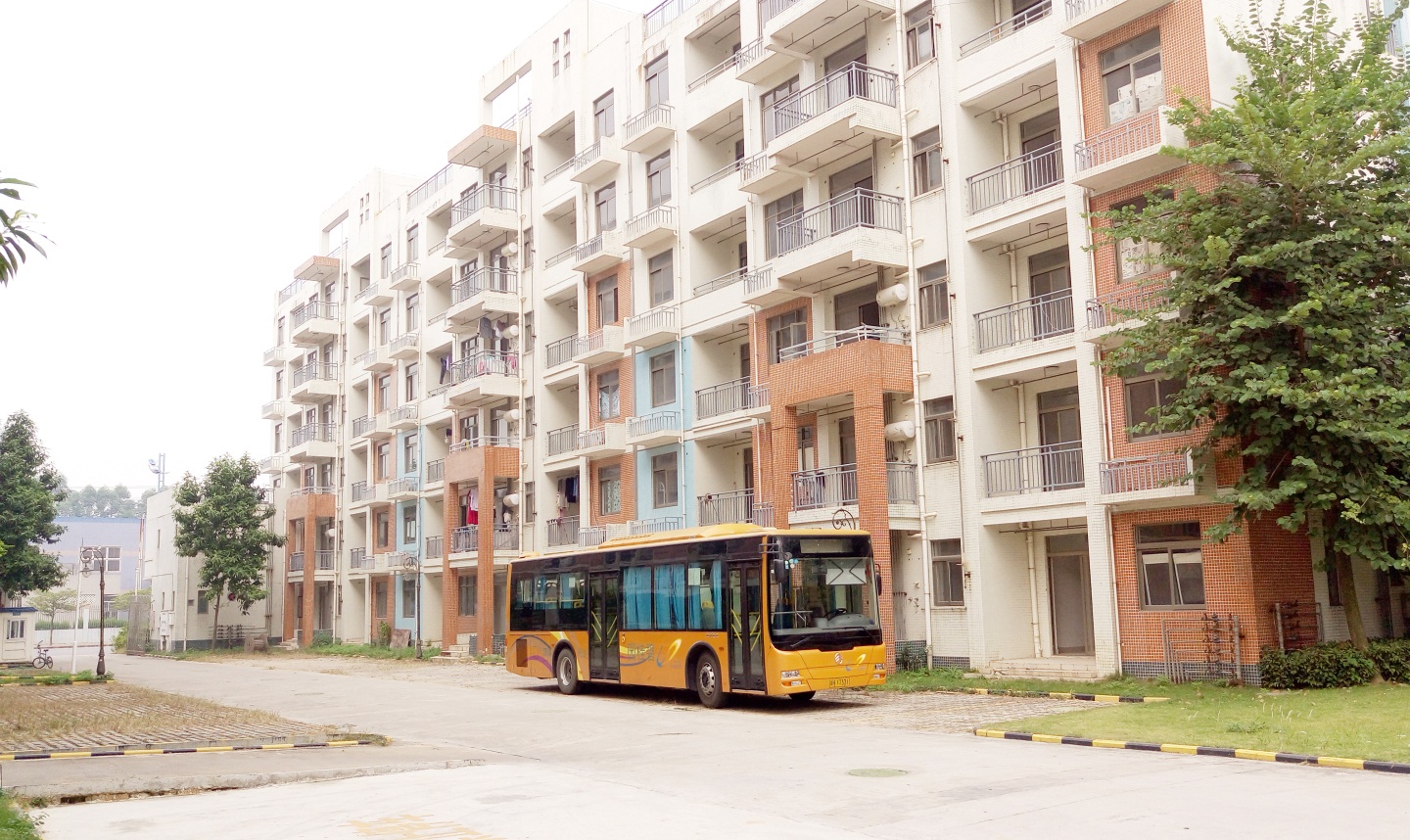 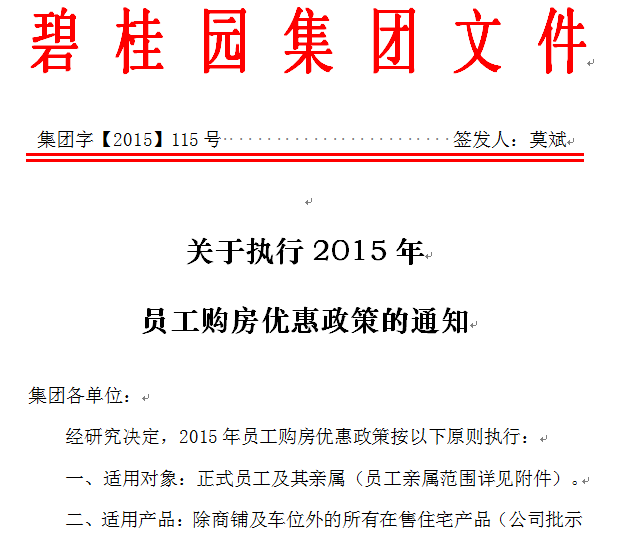 26
四间标准间免费房福利
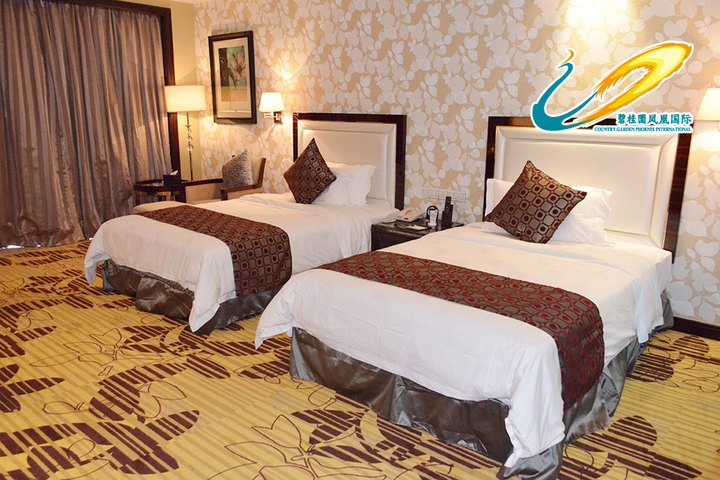 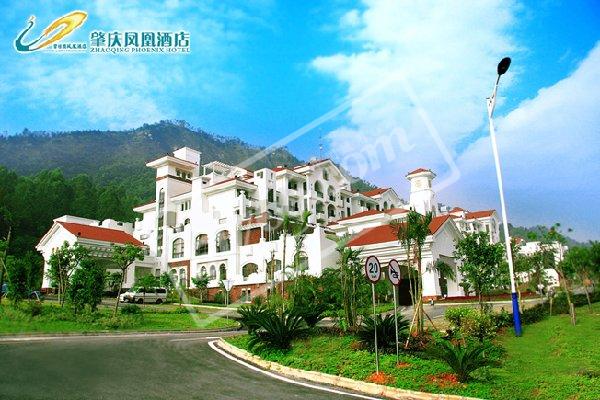 27
职工活动中心
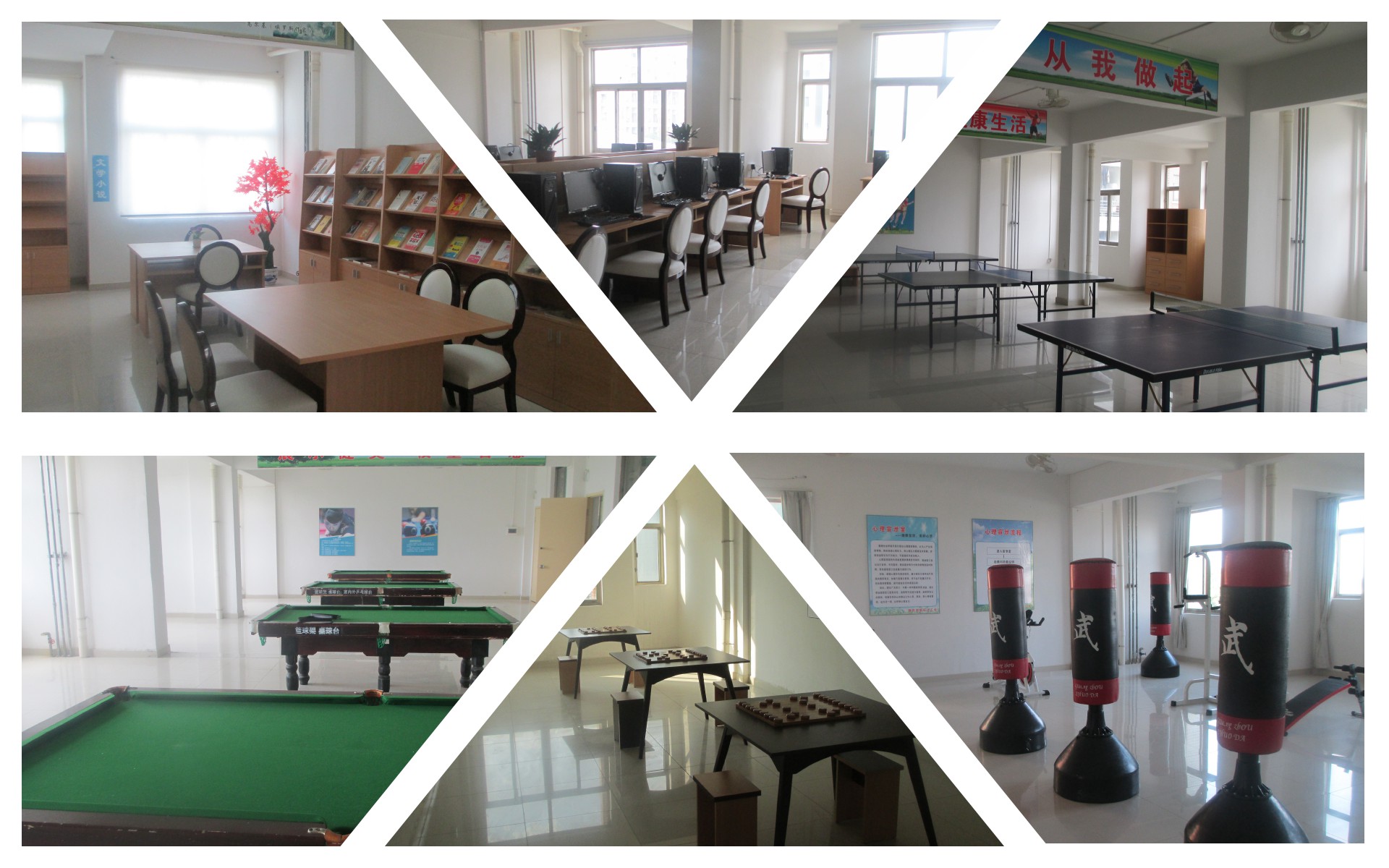 28
一
二
三
四
五
六
公司简介
产品介绍
招聘岗位
薪酬福利
职业发展
培训体系
29
基本条件：
踏实肯干、吃苦耐劳，具备良好的沟通表达工作积极主动
有较强的责任心组织协调和团队协作能力，专业知识扎实。
30
31
一
二
三
四
五
六
公司简介
产品介绍
招聘岗位
薪酬福利
职业发展
培训体系
32
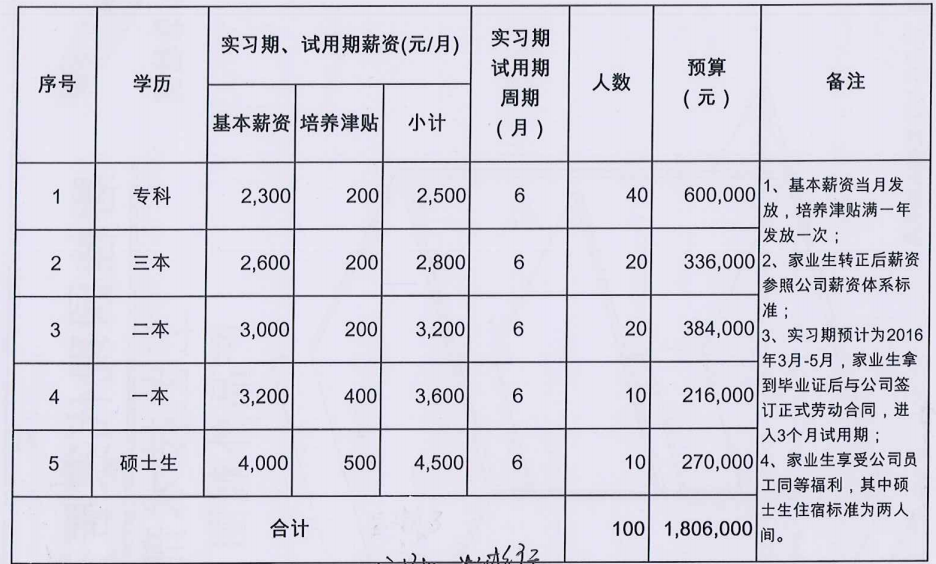 33
一
二
三
四
五
六
公司简介
产品介绍
招聘岗位
薪酬福利
职业发展
培训体系
34
副总经理
总监
资深工程师
质检副经理
厂长助理
高级经理
高级工程师
经理
车间主任
质检主管
中工程师
副经理
业务经理
主管
初级工程师
主管
质检线长
班长
班组长
技术员
质检组长
业务员
组长
质检员
业务助理
管理序列
技术序列
营销序列
品质序列
制造序列
家业生
35
一
二
三
四
五
六
公司简介
产品介绍
招聘岗位
薪酬福利
职业发展
培训体系
36
集团“碧业生” 培养体系
四位一体的培养模式，助力碧业生健康成长！
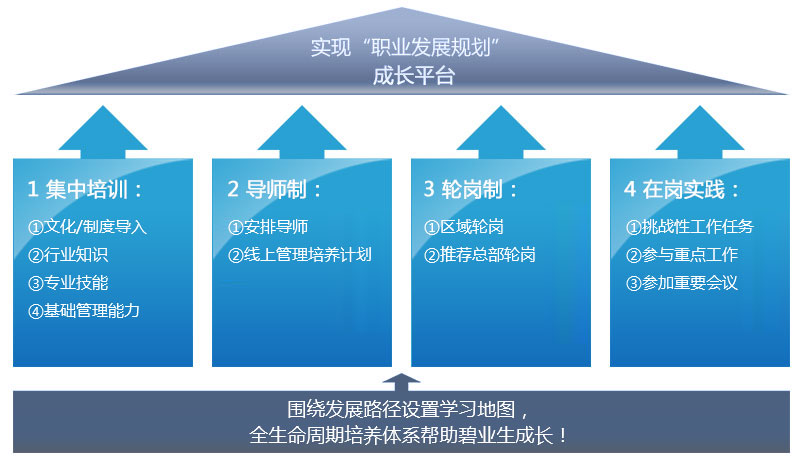 37
碧桂园集团全面的培养机制
打造房地产行业职业经理人的黄埔军校！
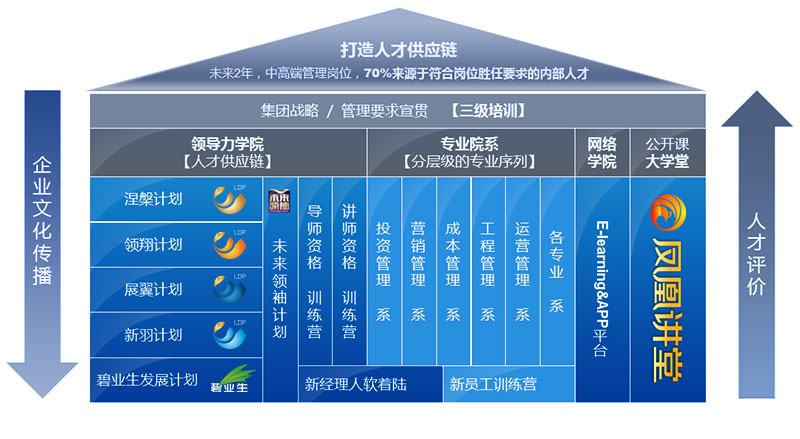 38
碧桂园“碧业生” 成长路径
人才成长的第一责任人，是自己！
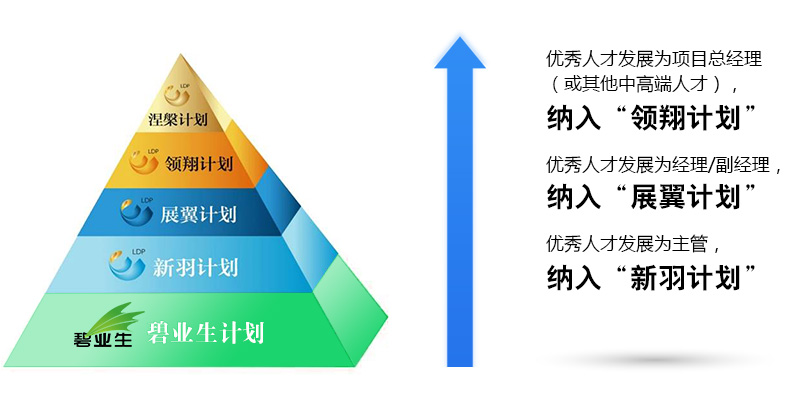 39
40
招聘流程：
41
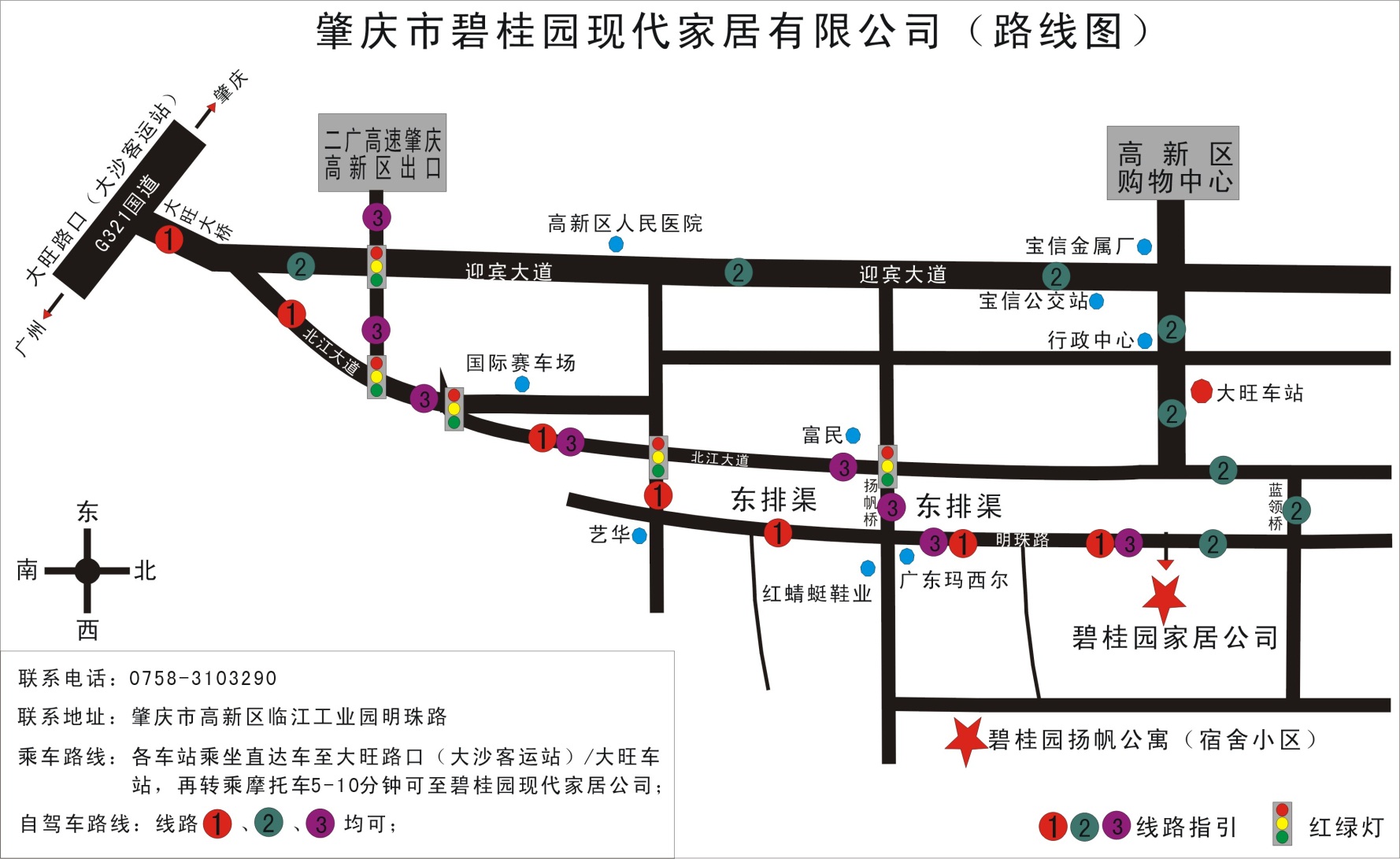 42
地    址： 广东省肇庆市大旺高新技术开发区临江工业园
网    址：www.modernjj.com   
联系人：陈小姐     电话：0758-3103290      邮箱：chenyongxing@countrygarden.com.cn
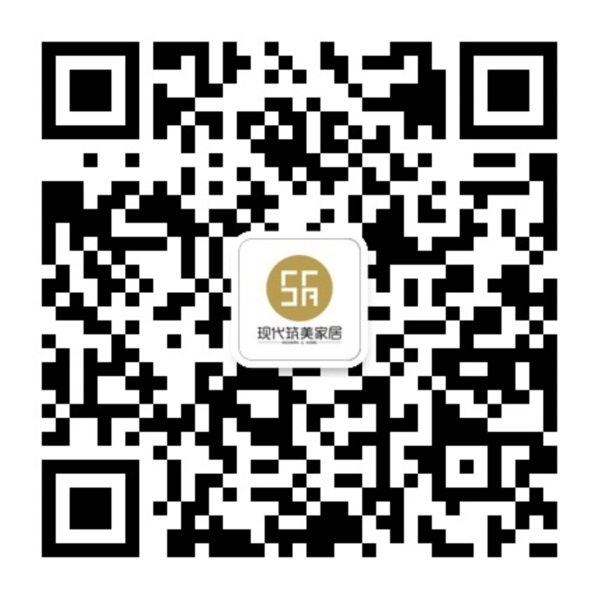 欢迎您的加入！
43